Нормативно-правовое обеспечение 
аттестации педагогических кадров








г. Таганрог
2014г.
Цель :  
	Проанализировать нормативно-правовые документы, утверждающие новый порядок проведения аттестации педагогических кадров.
Задача: 
	Рассмотреть  нормативно-правовые  документы, утверждающие новый порядок проведения аттестации педагогических кадров, относящиеся к федеральному и региональному уровням.
Статья 49. Аттестация педагогических работников
Аттестация педагогических работников проводится в целях подтверждения соответствия педагогических работников занимаемым ими должностям на основе оценки их профессиональной деятельности и по желанию педагогических работников (за исключением педагогических работников из числа профессорско-преподавательского состава) в целях установления квалификационной категории.

                            (Федеральный закон «Об образовании в РФ от 29.12 2012 г. № 273-ФЗ)
Виды аттестации
Обязательная
в целях подтверждения соответствия педагогических работников занимаемым ими должностям на основе оценки их профессиональной деятельности
Добровольная 
по желанию 
педагогического работника в  целях   установления 
первой или высшей квалификационной категории
Аттестация (от лат. attestatio — свидетельство) педагогов, комплексная оценка уровня квалификации, педагогического  профессионализма и продуктивности деятельности работников государственных, муниципальных образовательных учреждений.
Квалификация работника –
уровень знаний, умений, профессиональных навыков и опыта работы работника
Профессиональный  стандарт - 
характеристика квалификации, необходимой работнику для осуществления определенного вида профессиональной деятельности
Федеральные документы 

1. Постановление Правительства РФ от 05.08.2013 № 662 «Об осуществлении мониторинга системы образования». 

2. Постановление Правительства РФ от 08.08. 2013 N 678 «Об утверждении номенклатуры должностей педагогических работников организаций, осуществляющих образовательную деятельность, должностей руководителей образовательных организаций».  

3. Постановление Правительства РФ от 5 августа 2013г. № 662 "Об осуществлении мониторинга системы образования".

4. Федеральный закон от 27.07.2006 №152-ФЗ «О персональных данных».

5. Федеральный Закон № 273 от 29.12.2012 «Об образовании в РФ»

6. Трудовой кодекс РФ от  30  декабря  2001 г.   №  197-ФЗ (в    редакции   Федерального    закона   от   30.06.2006 № 90-ФЗ с изменениями и дополнениями)
Федеральные документы 
 
7. Приказ Минтруда России №544н от 18 октября 2013 г. «Об утверждении  профессионального стандарта «Педагог (педагогическая деятельность в  сфере дошкольного, начального общего, основного общего, среднего общего   образования) (воспитатель, учитель)» 

8. Приказ Министерства образования и науки РФ от 7 апреля 2014 г. № 276 Об    утверждении Порядка проведения аттестации педагогических работников  организаций, осуществляющих образовательную деятельность. 

9. Приказ минздравсоцразвития РФ от 26.08.2010 №761-г (зарегистрировано Министерством юстиции РФ 6 октября 2010., регистрационный номер 18638 «Об утверждении единого квалификационного справочника должностей руководителей, специалистов и служащих»)
Региональные документы 

1. Приказ Министерства общего и профессионального образования  Ростовской области от 25.08.2014 № 547 «Об утверждении региональных нормативных документов по аттестации педагогических работников».
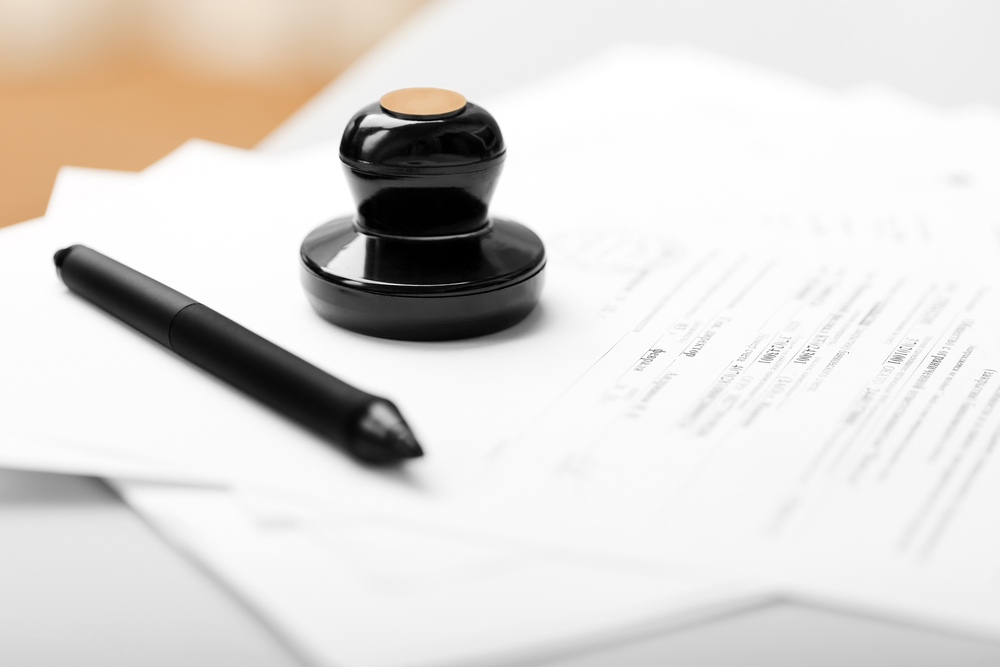 Статья 21. Основные права и обязанности работника
Работник имеет право на подготовку и дополнительное профессиональное образование в порядке, установленном настоящим Кодексом, иными федеральными законами.
                       (Трудовой Кодекс РФ в ред. Федерального закона от 02.07.2013 № 185-ФЗ)

Статья 46. Право на занятие педагогической деятельностью 
Право на занятие педагогической деятельностью имеют лица, имеющие среднее профессиональное или высшее образование и отвечающие квалификационным требованиям, указанным в квалификационных справочниках, и (или) профессиональным стандартам.

Статья 48. Обязанности и ответственность педагогических работников
Педагогические работники обязаны проходить аттестацию на соответствие занимаемой должности в порядке, установленном законодательством об образовании.
(Федеральный закон «Об образовании в РФ от 29.12 2012 г. № 273-ФЗ
Источники 

    1. Министерство образования и науки Российской Федерации  http://минобрнауки.рф

    2. Министерство общего и профессионального образования Ростовской области http://www.rostobr.ru

    3. ГБОУ ДПО РО РИПК и ППРО http://www.roipkpro.ru

    4. Федеральный центр образовательного законодательства
http://www.lexed.ru/
Cпасибо
за
внимание!
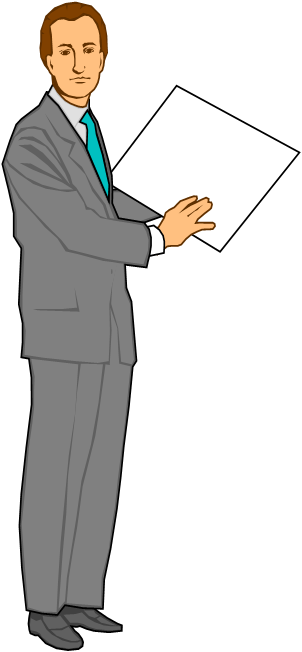